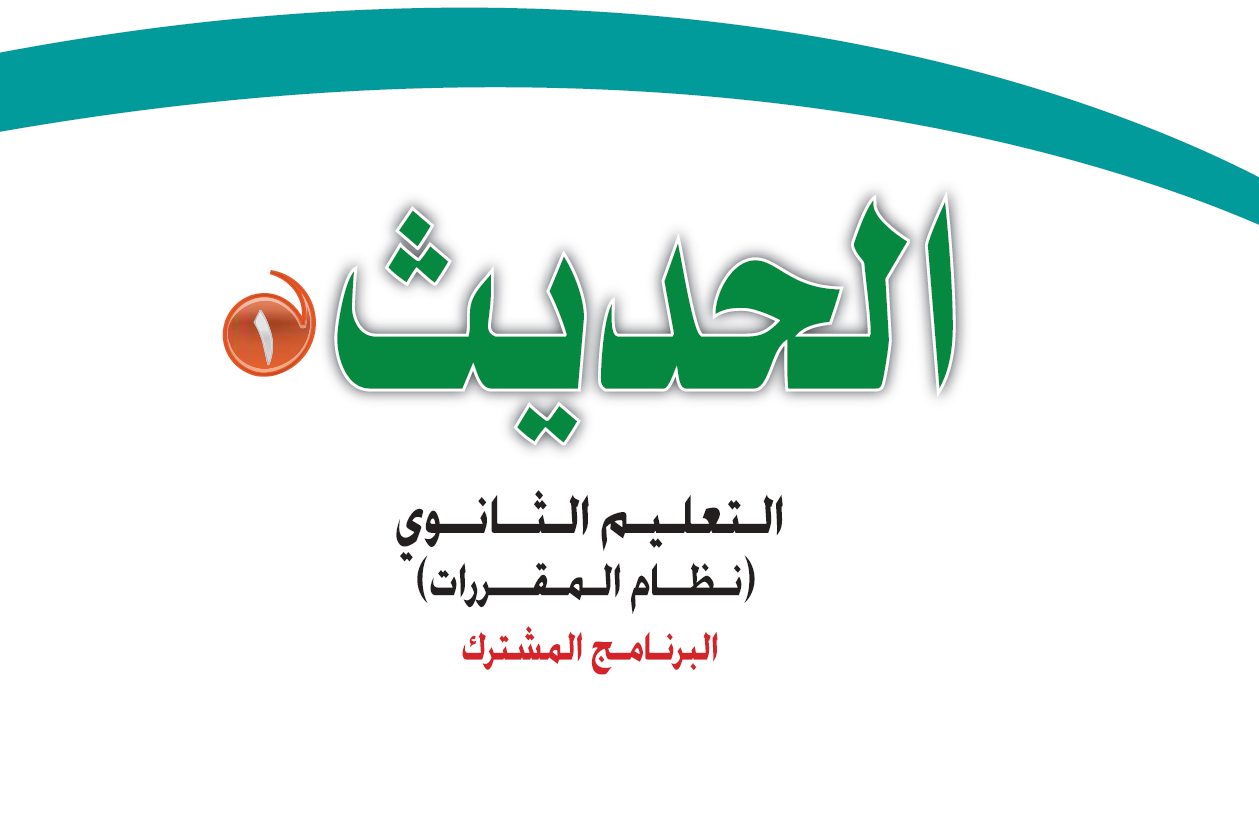 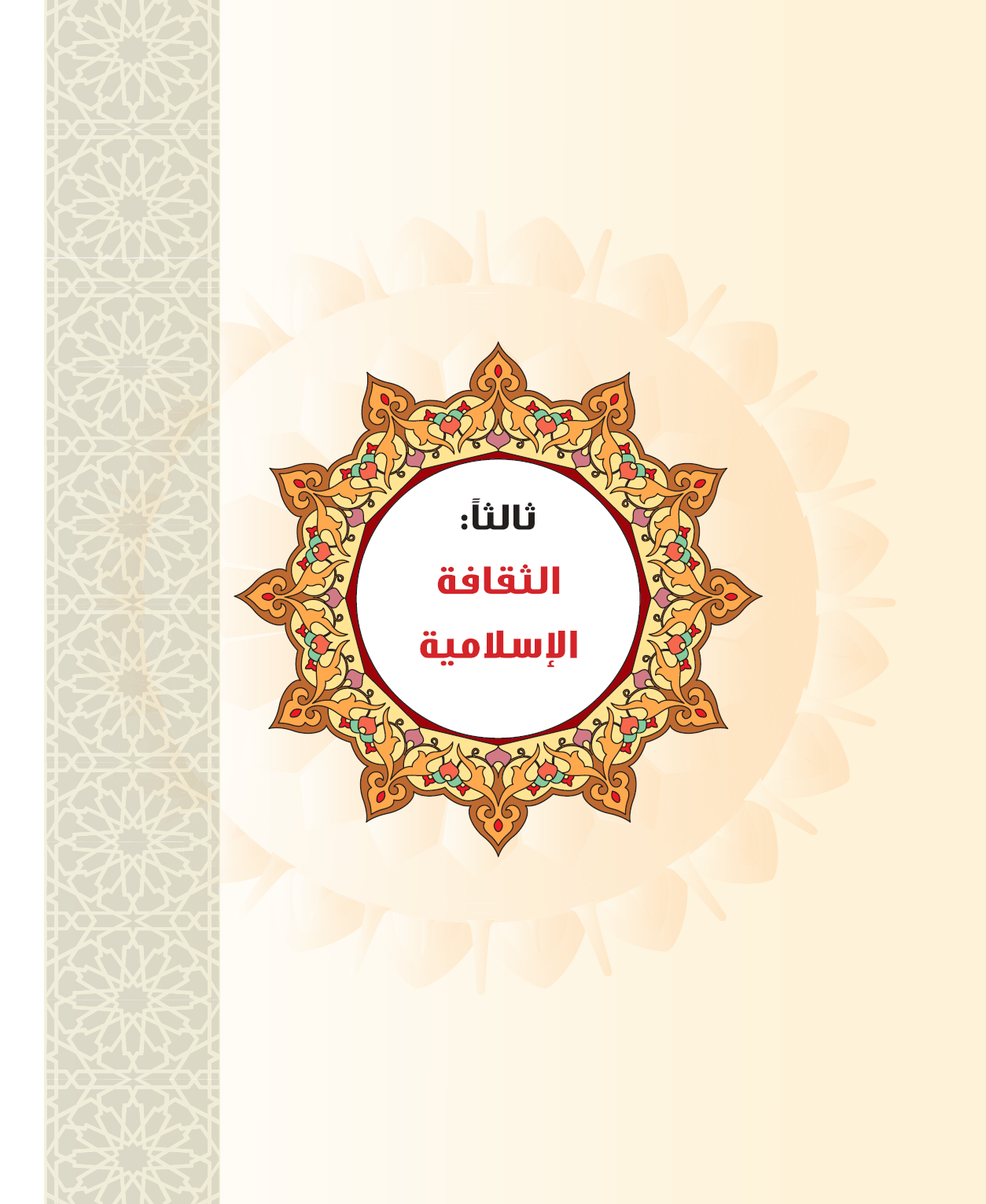 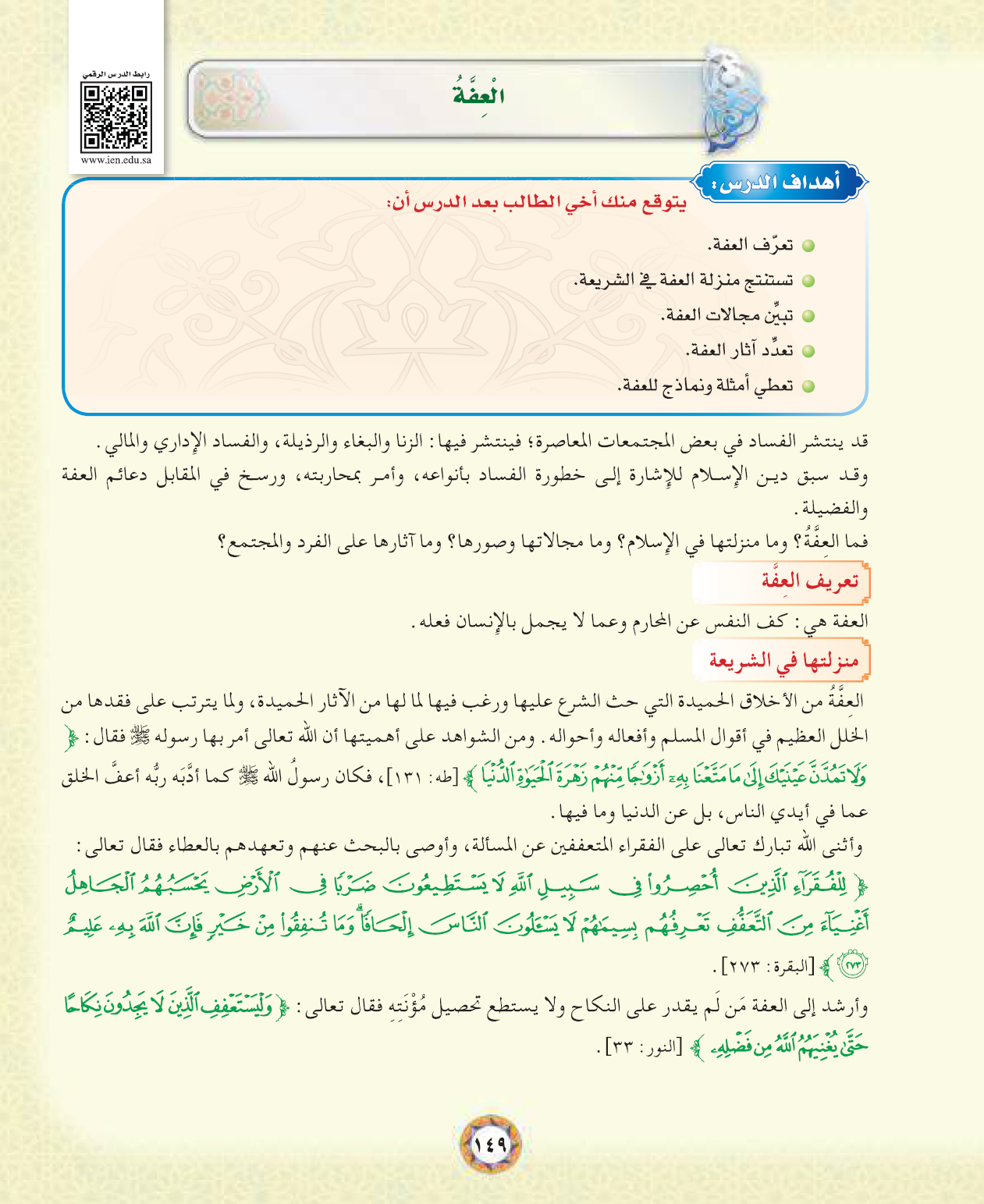 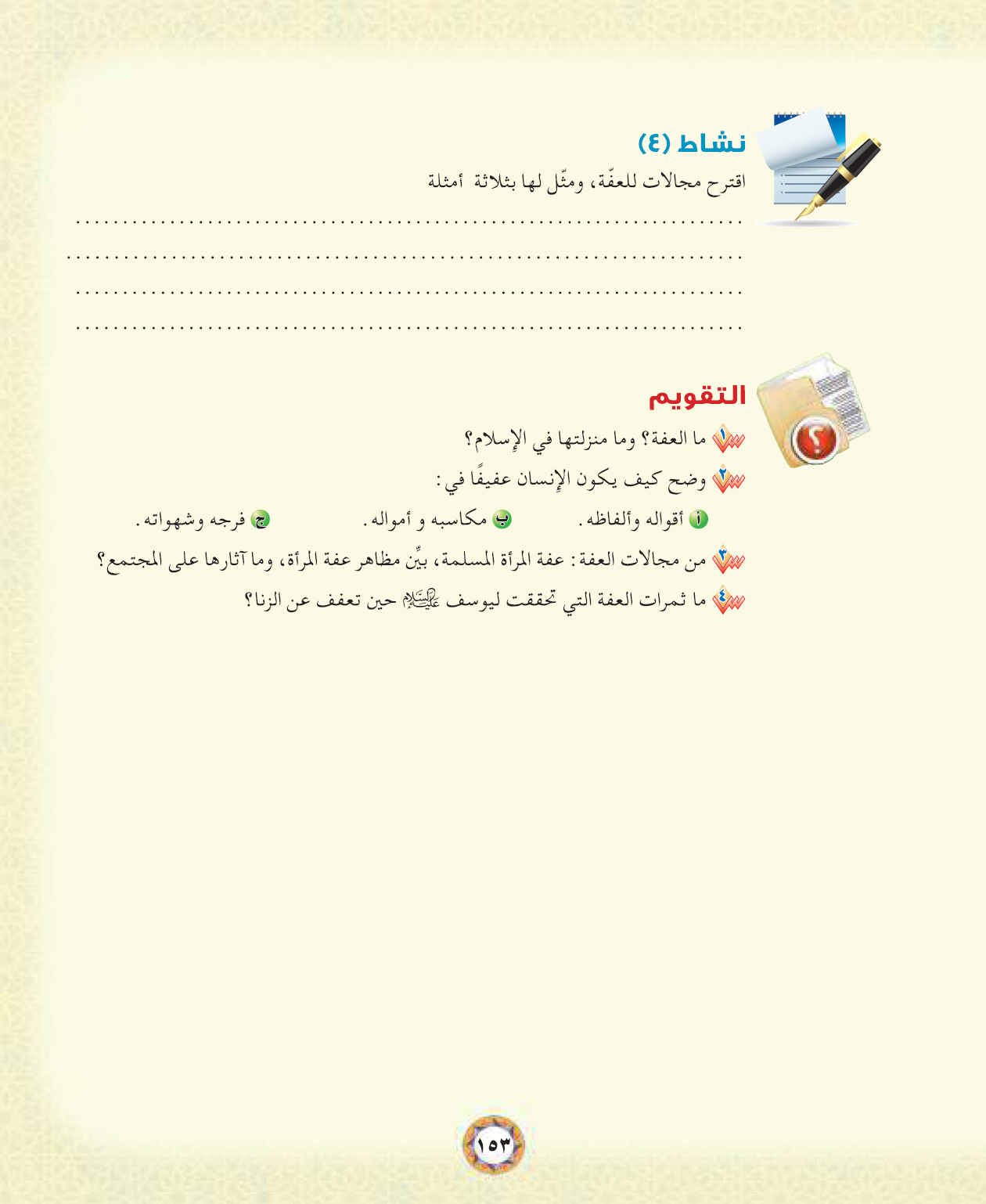 ج1:
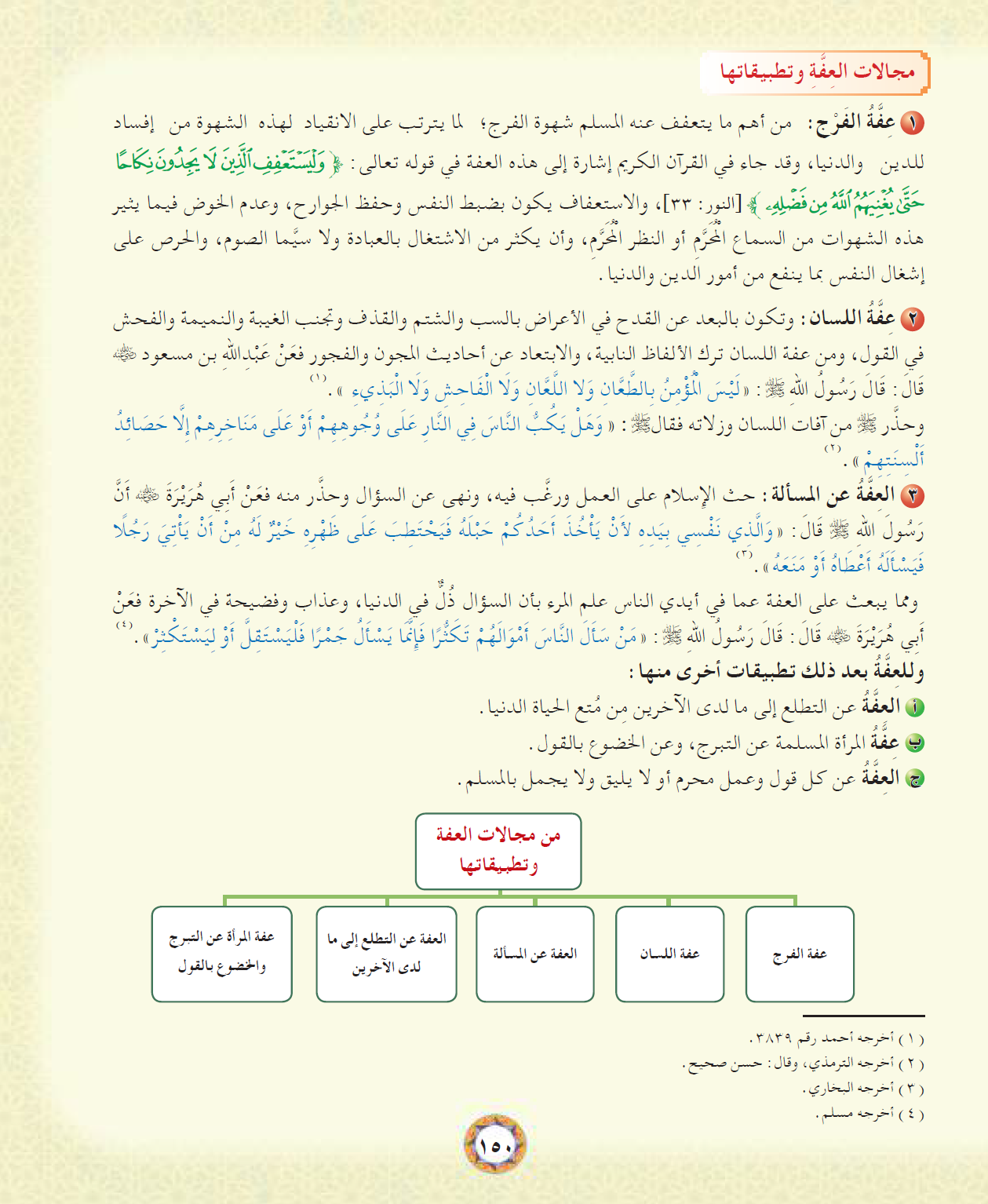 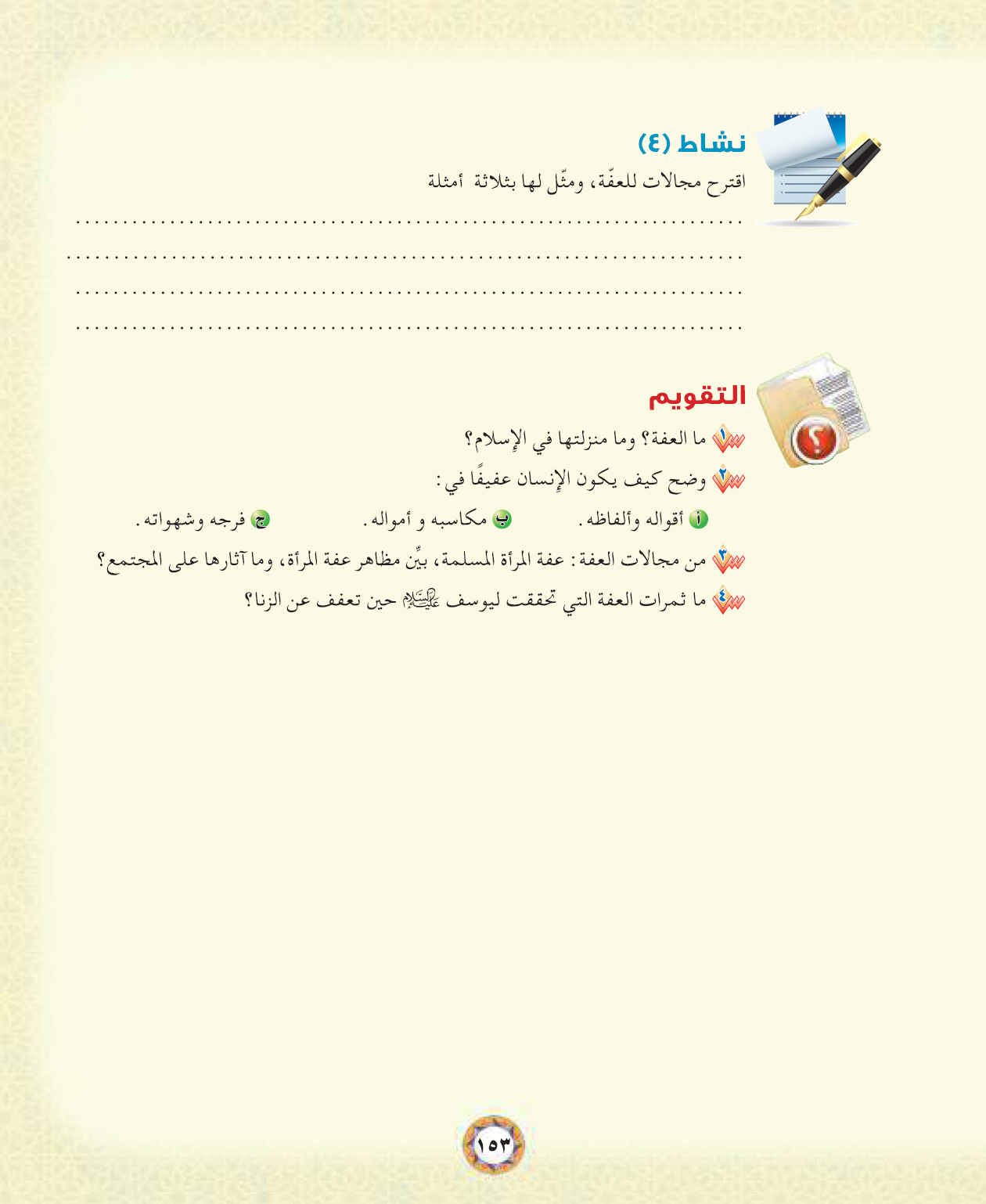 ج2:
س: عدد مجالات العفة ؟
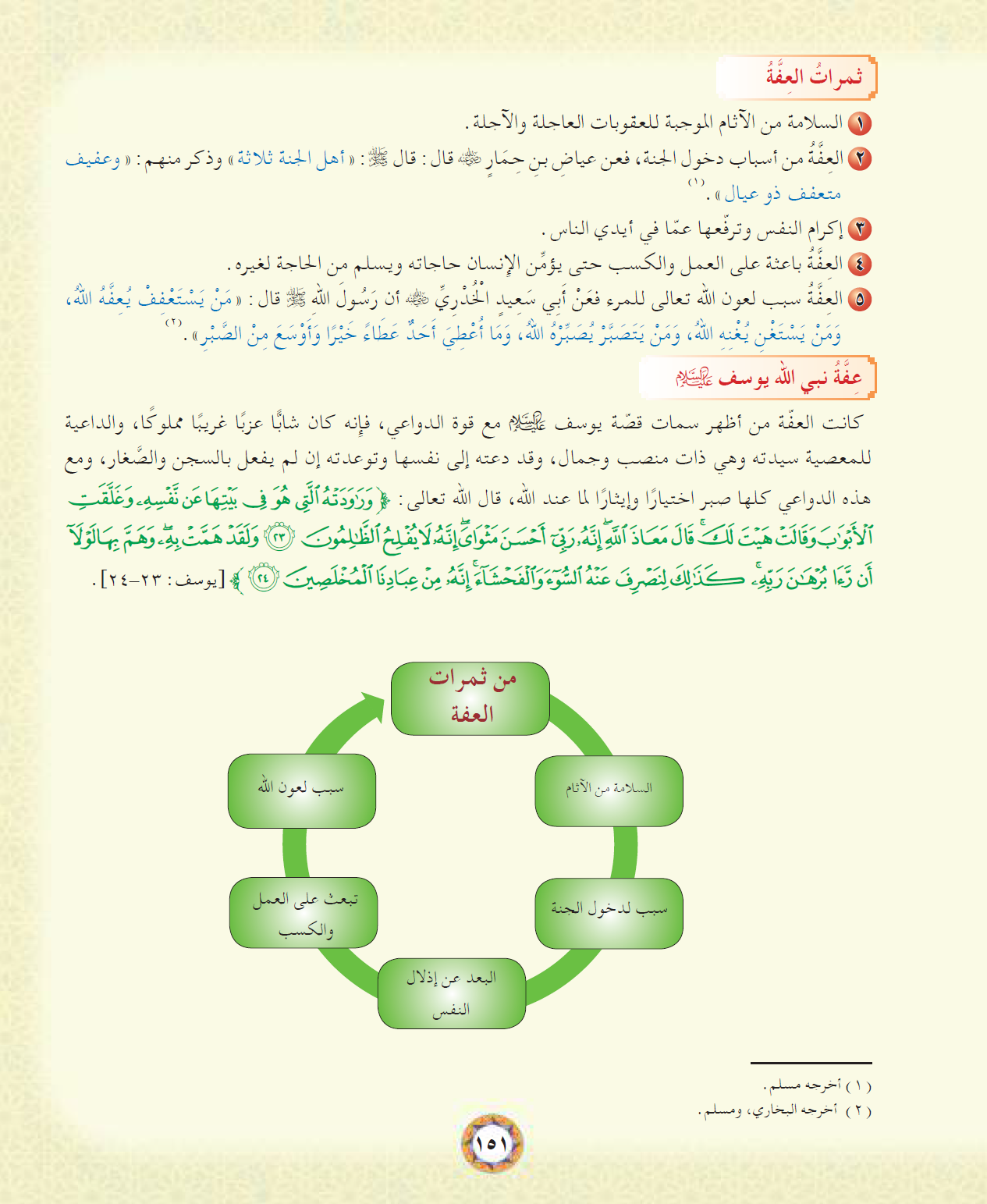 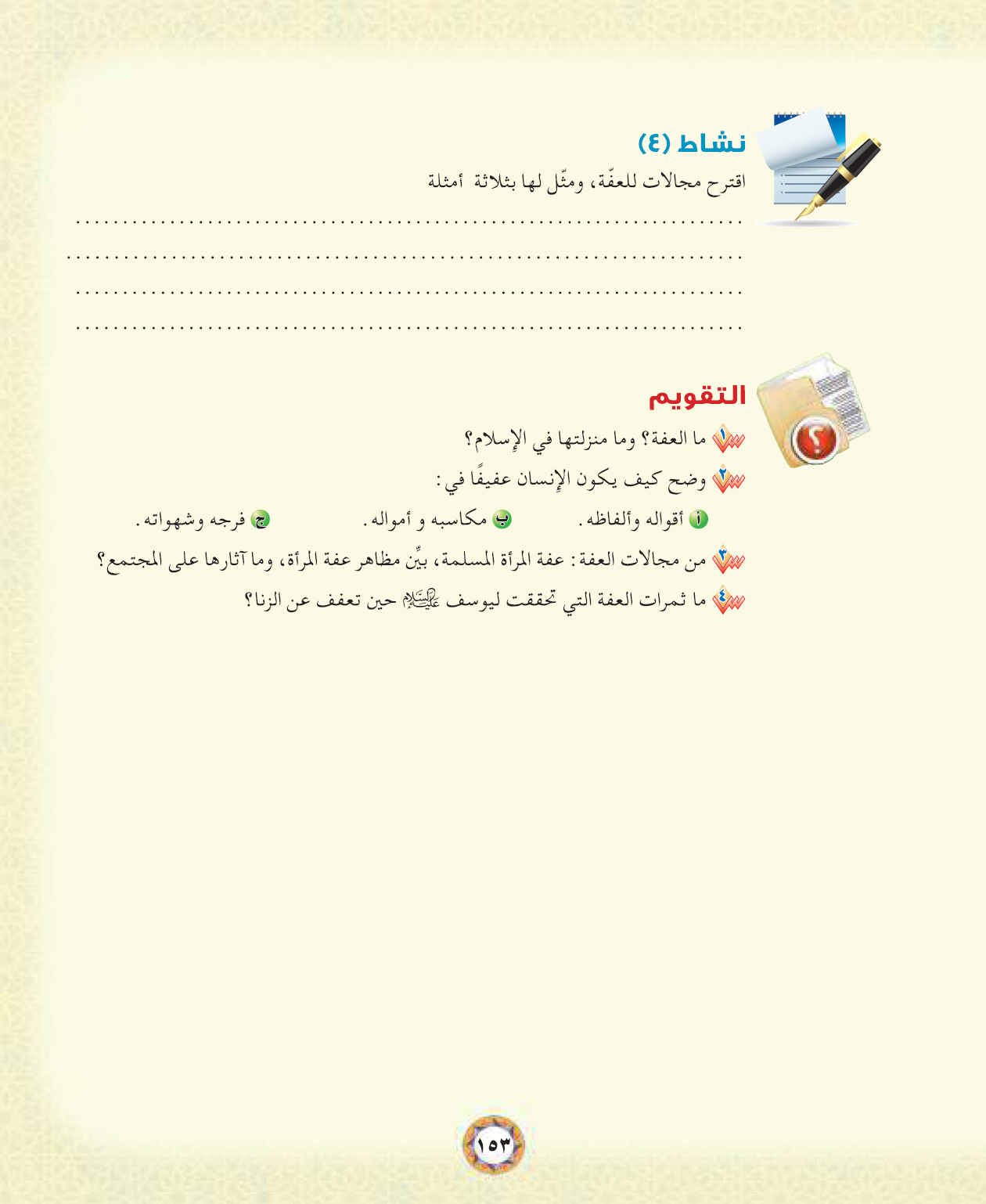 س: ما دواعي المعصية التي ظهرت ليوسف  ومع ذلك صبر وعف عن الحرام ؟
حفظ
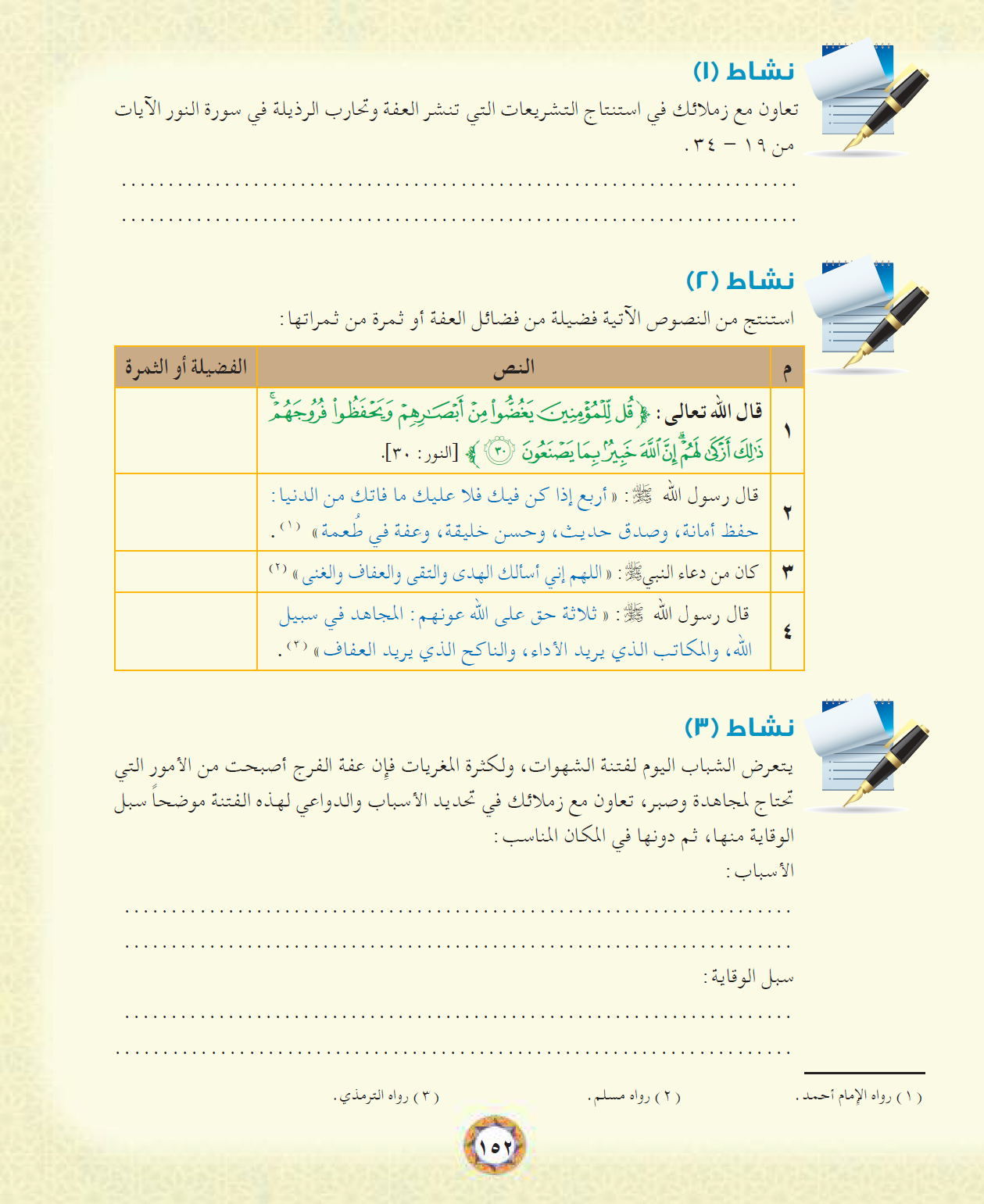 غض البصر – الاستئذان – ولبس الحجاب
طهارة النفس
خير من متاع الدنيا
سبب لحصول الهداية والتقوى
العون من الله وتوفيقه
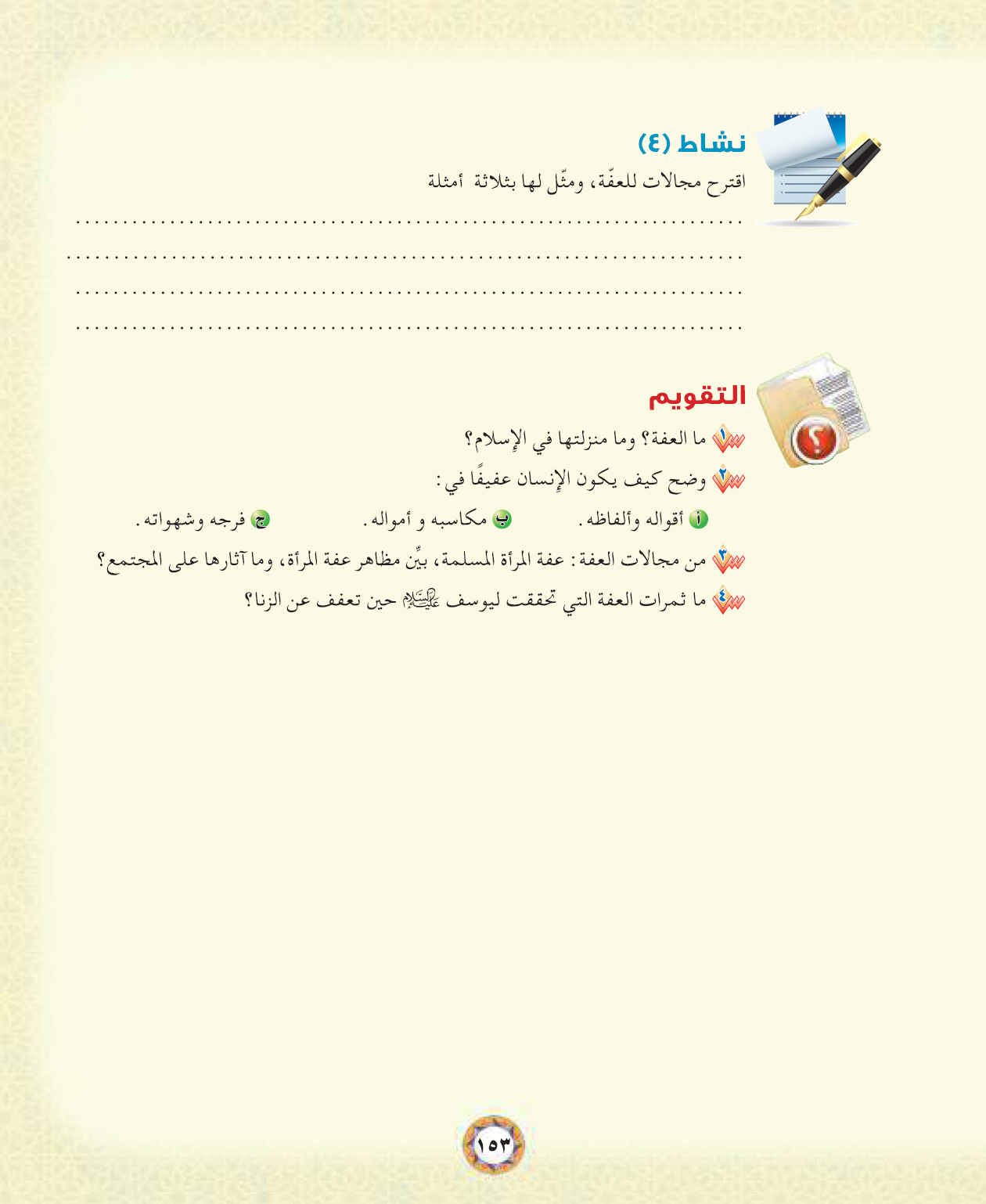 ص 149
ص 150
ص 151
ج3:
مظاهر عفة المرأة: 

1- بحيائها وعدم الخضوع في الكلام
2- عفة فرجها عن الحرام والبعد عن الزنا
3- التستر ولبس الحجاب وبعدها عن التبرج
صلاح المجتمع
سد باب الفتنة
تفريج الكرب
السلامة من العقاب
آثار عفة المرأة على المجتمع :